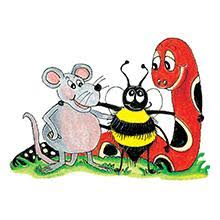 Jolly Grammar 2-15
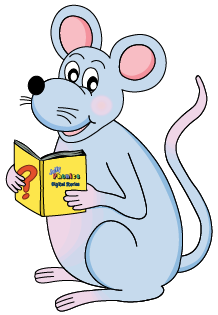 Mini Test 14
arm
arm
shark
arm
shark
seen
arm
shark
seen
three
arm
shark
seen
three
seat
arm
shark
seen
three
seat
6. cream
arm
shark
seen
three
seat
6. cream
 7. please
arm
shark
seen
three
seat
6. cream
 7. please
 8. teenager
arm
shark
seen
three
seat
6. cream
 7. please
 8. teenager
 9. eleven
arm
shark
seen
three
seat
6. cream
 7. please
 8. teenager
 9. eleven
10. twelve
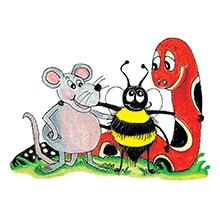 Let’s Revise
Common Nouns,
Pronouns,
Adjectives
and Verbs.
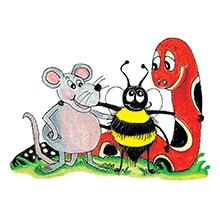 Let’s Revise
Adverbs.
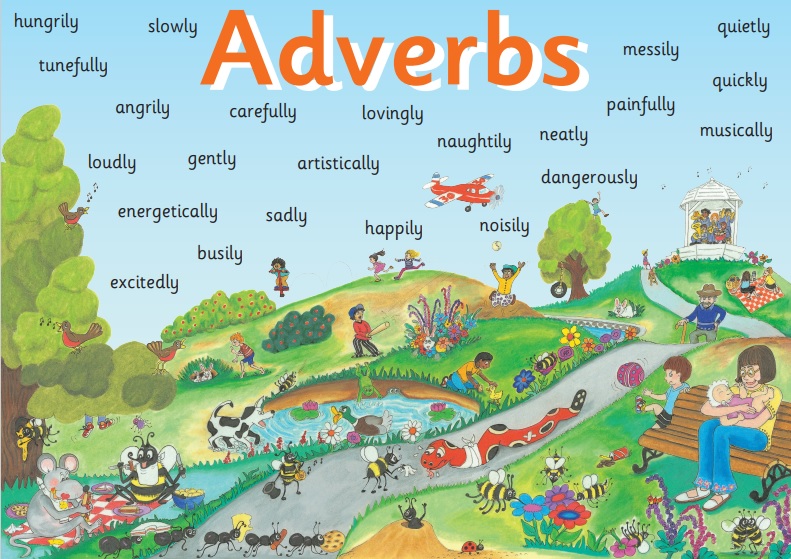 I speak	loudly.
				softly.
				fast.
				clearly.
				slowly.
				sweetly.
				angrily.
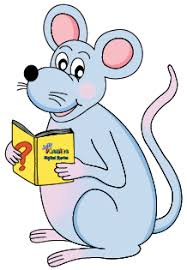 My Day
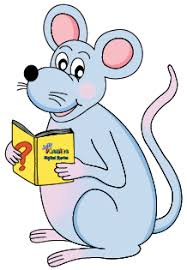 My Day
I wake suddenly,
I stretch tiredly,
I get out of bed 
			reluctantly,
I eat my breakfast 
				messily,
I go to school happily,
I work neatly,
I listen attentively,
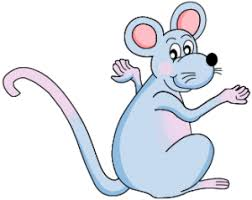 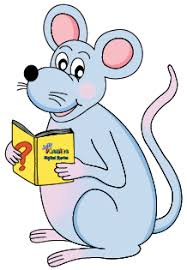 My Day
I wake suddenly,
I stretch tiredly,
I get out of bed 
			reluctantly,
I eat my breakfast 
				messily,
I go to school happily,
I work neatly,
I listen attentively,
I play noisily,
I speak clearly,
I go home quickly,
I watch television
			quietly,
I wash carefully,
I go to bed slowly,
I sleep soundly and
I dream sweetly.
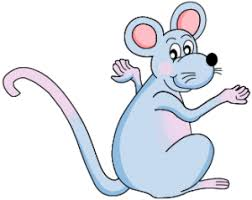 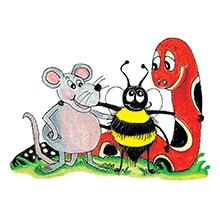 Activity page
Write the adverbs on the lines to complete your poem.


      My Day
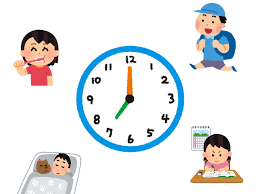 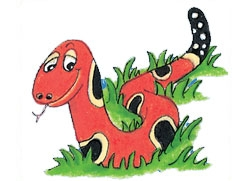 Number Words
half
 quarter
 eleven
 twelve
 thirteen
 fourteen
fifteen
 sixteen
 seventeen
 eighteen
 nineteen
 twenty
bright
/ie/
kite
/ie/
fly
/ie/
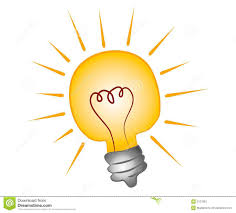 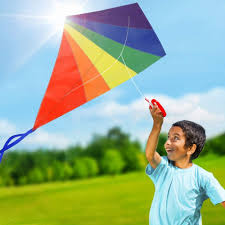 pie
/ie/
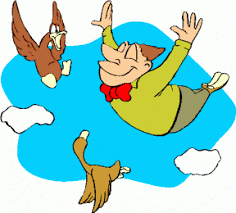 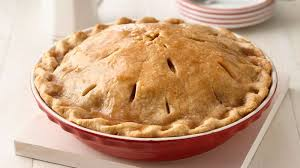 my
die
try
flying
sky
lie
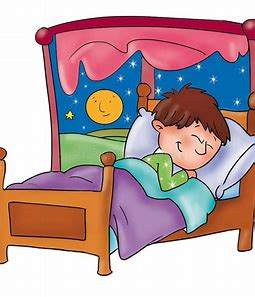 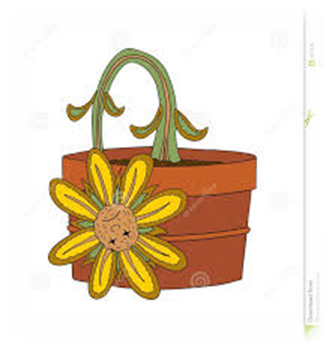 snug 
flex
flying
sight
 side
 die
bright
sunshine 
thirteen
fourteen
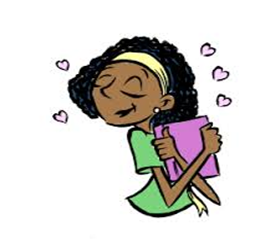 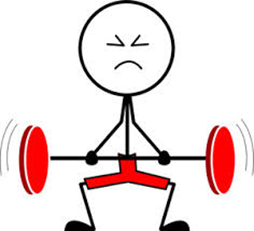 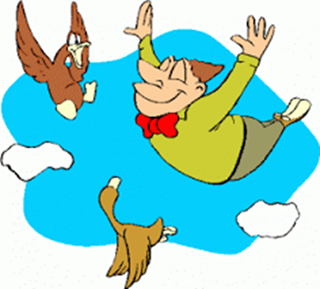 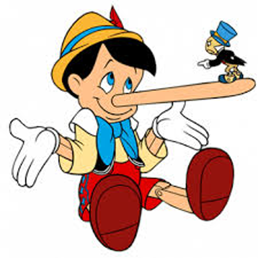 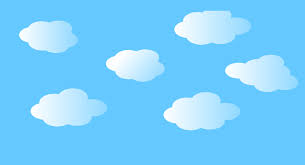 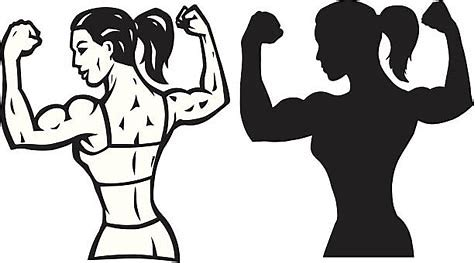 pie
bike
sight
by
bright
light
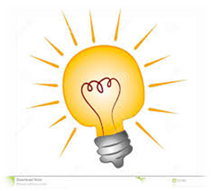 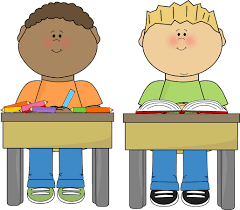 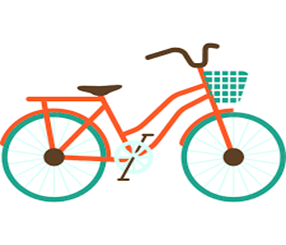 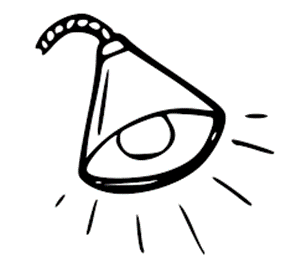 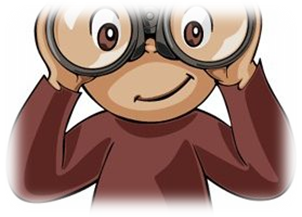 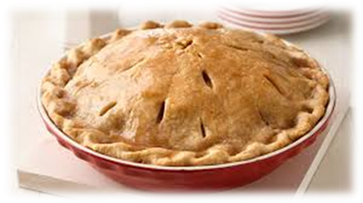 daytime
mine
side
sunshine
ride
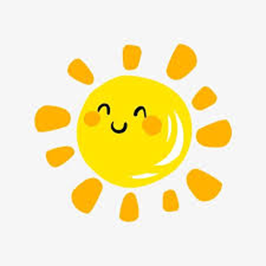 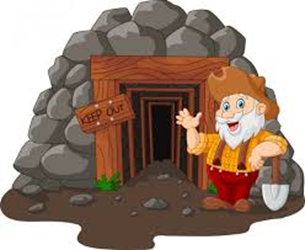 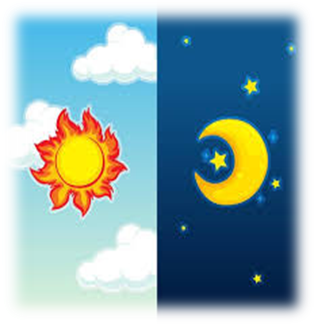 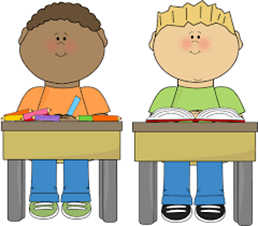 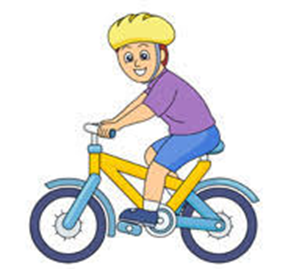 I fly my kite.

The big boat sails across the sea.

The dog barks and runs after the ball.

The children hop, skip and jump.
I fly my kite.

The big boat sails across the sea.

The dog barks and runs after the ball.

The children hop, skip and jump.
I fly my kite.

The big boat sails across the sea.

The dog barks and runs after the ball.

The children hop, skip and jump.
I fly my kite.

The big boat sails across the sea.

The dog barks and runs after the ball.

The children hop, skip and jump.
I fly my kite.

The big boat sails across the sea.

The dog barks and runs after the ball.

The children hop, skip and jump.
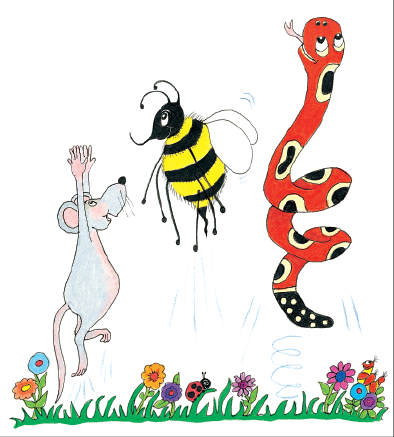 Dictation
Name:				
 
1.                 2.	                 3. 	  		                  
                           
4.	               5.	                 6.			    

7.												

         8.										

         9.
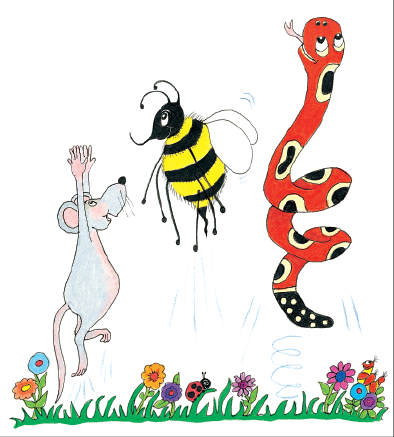 try
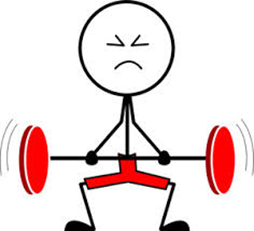 try   		2. pie
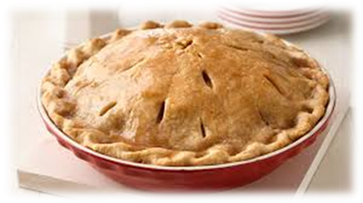 try   		2. pie   	3. mine
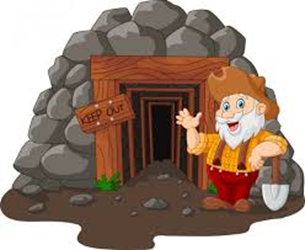 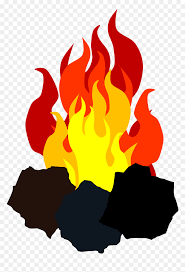 try   		2. pie   	3. mine
4. sight
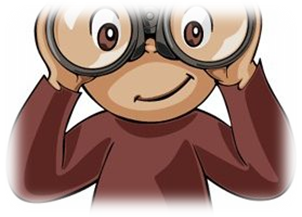 try   		2. pie   	3. mine
4. sight   	5. my
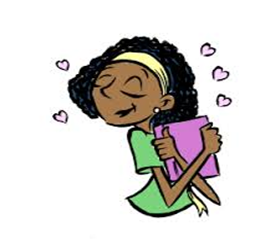 try   		2. pie   	3. mine
4. sight   	5. my   	6. daytime
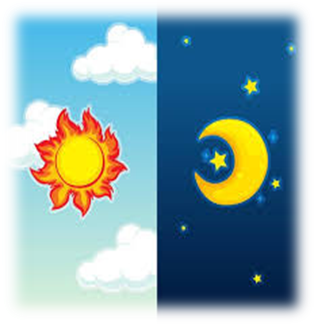 try   		2. pie   	3. mine
4. sight   	5. my   	6. daytime

7. She gave a nice wide smile.
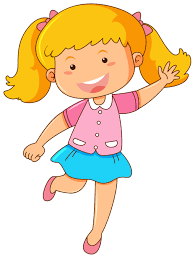 try   		2. pie   	3. mine
4. sight   	5. my   	6. daytime

7. She gave a nice wide smile.

8. I like to ride my bike.
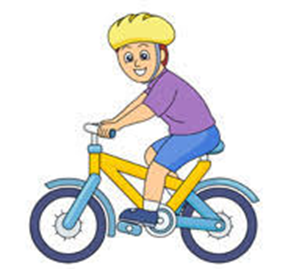 try   		2. pie   	3. mine
4. sight   	5. my   	6. daytime

7. She gave a nice wide smile.

8. I like to ride my bike.

9. The lights shine 
    brightly at night.
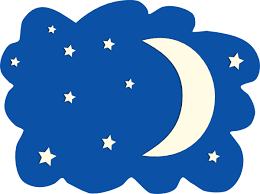 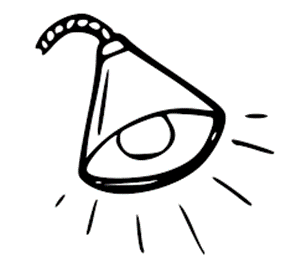 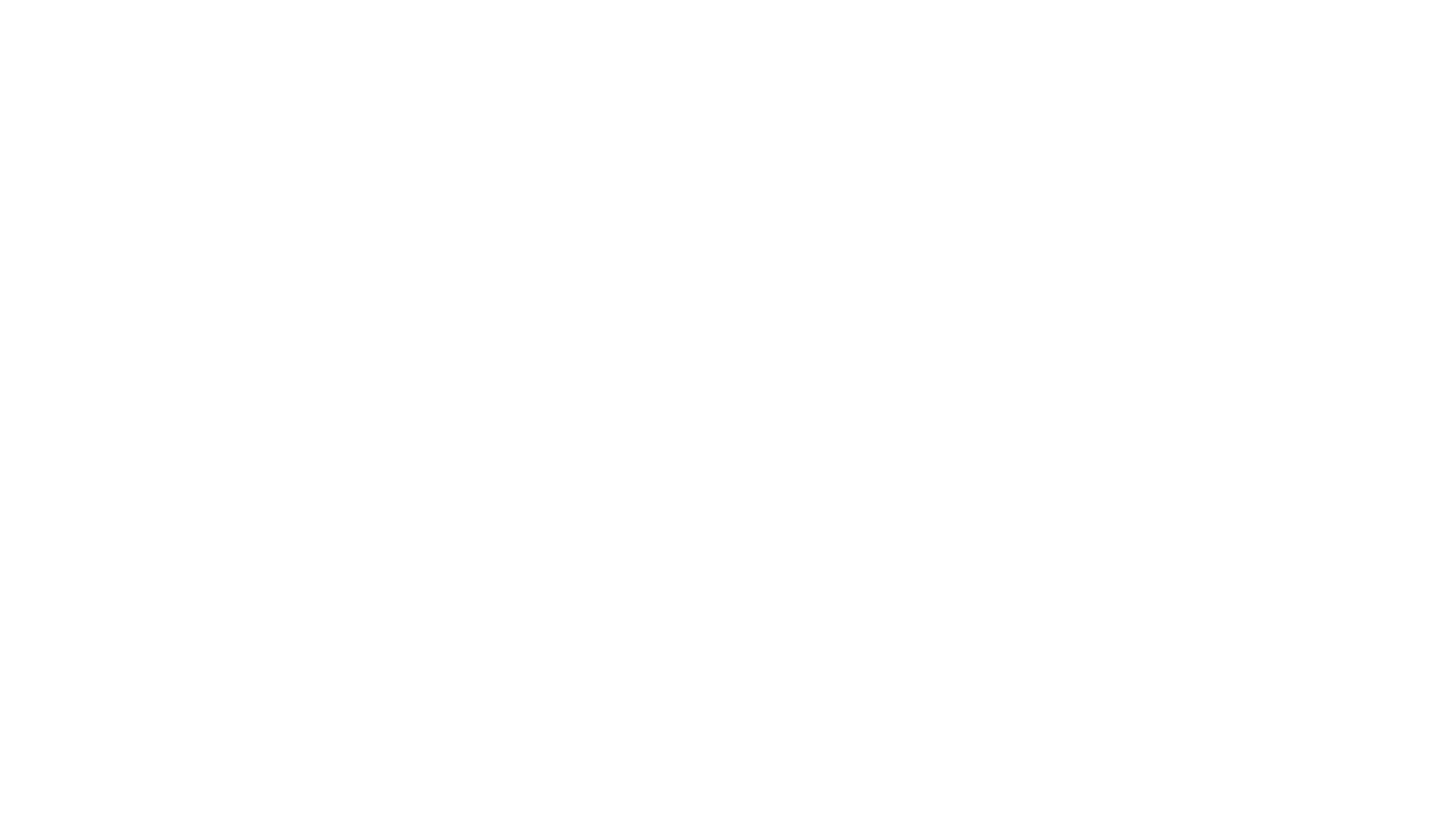 Thank you!
See  you 
next lesson.
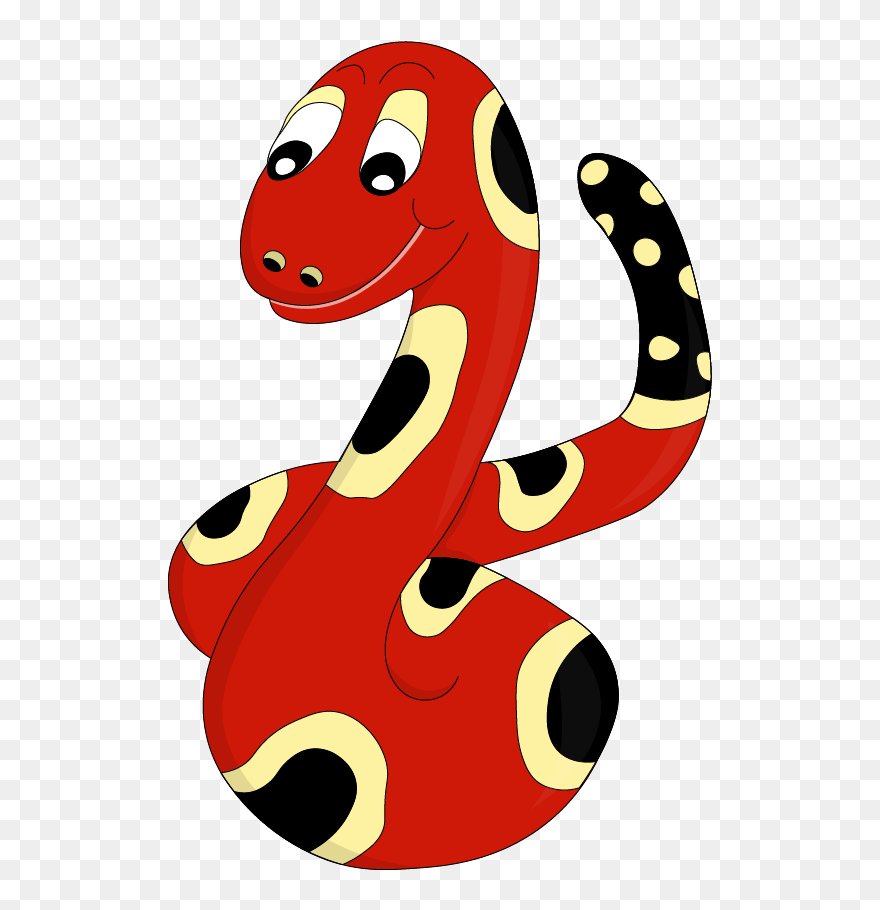